我国的社会保障
目录
CONTENTS
01
02
社会保障的概述
社会保障的分论
03
04
社会保障的作用
完善社会保障体系
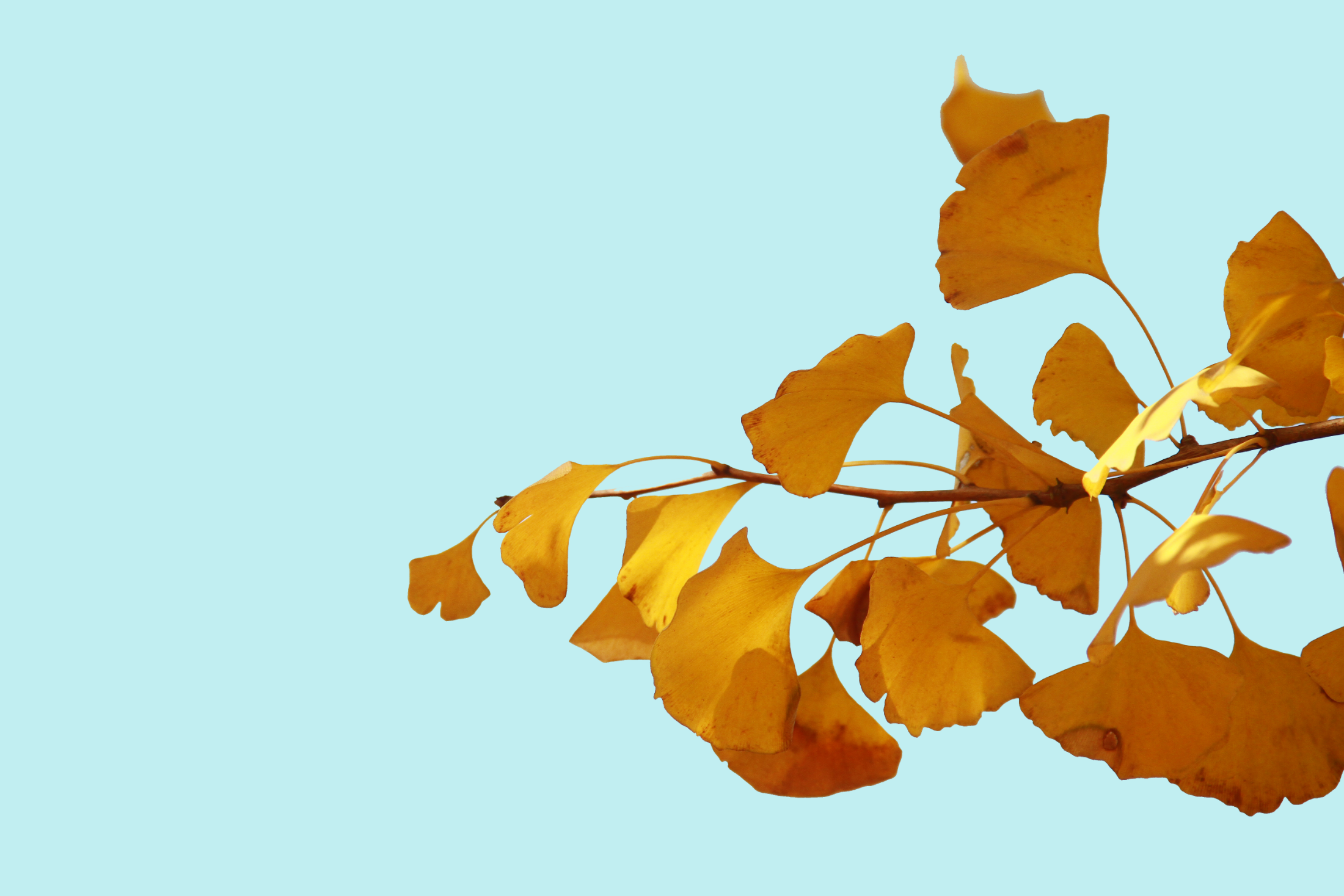 新课导入
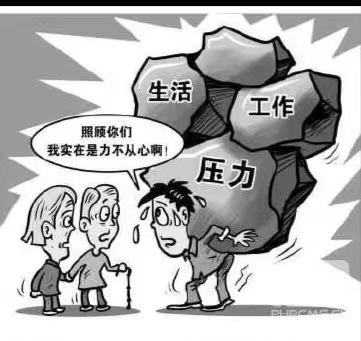 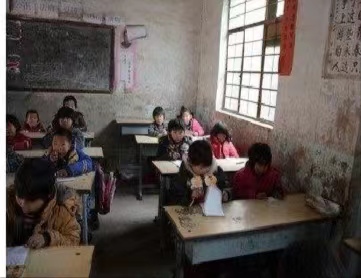 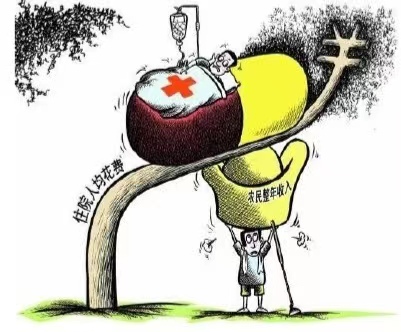 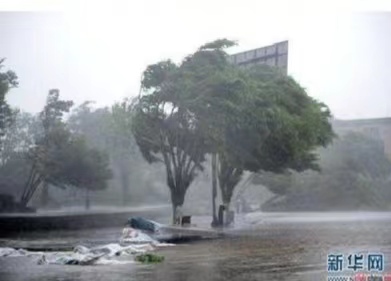 面对现实生活中人们可能遇到的疾病、失业、养老、灾害、生活贫困等各种问题。那么我国是如何解决的？
01
社会保障的概述
社会保障的涵义
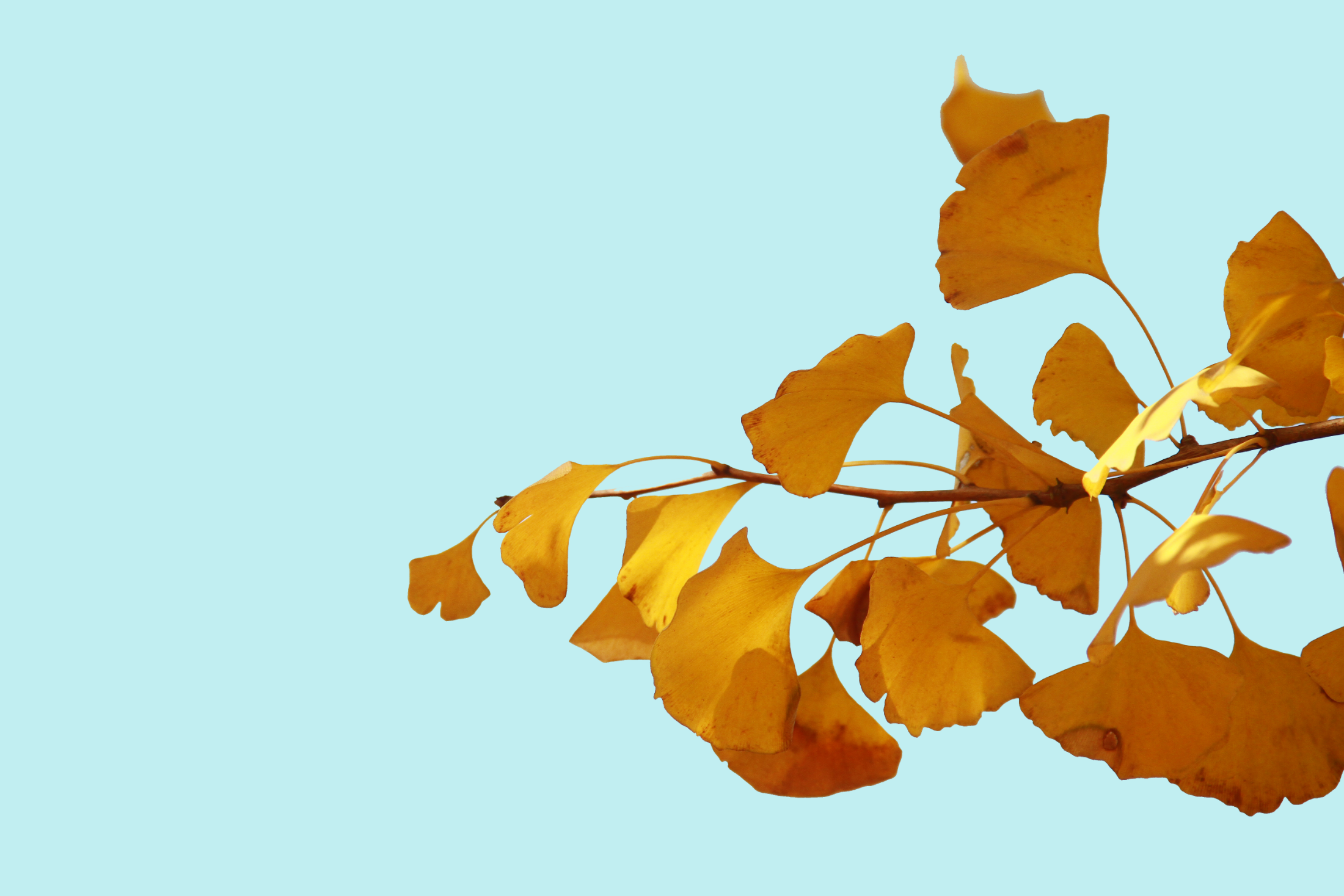 社会保障是以国家或政府为主体，依据法律，通过国民收入的再分配，对公民在暂时或永久丧失劳动能力以及由于各种原因而导致生活困难时给予物质帮助，以保障其基本生活的制度。
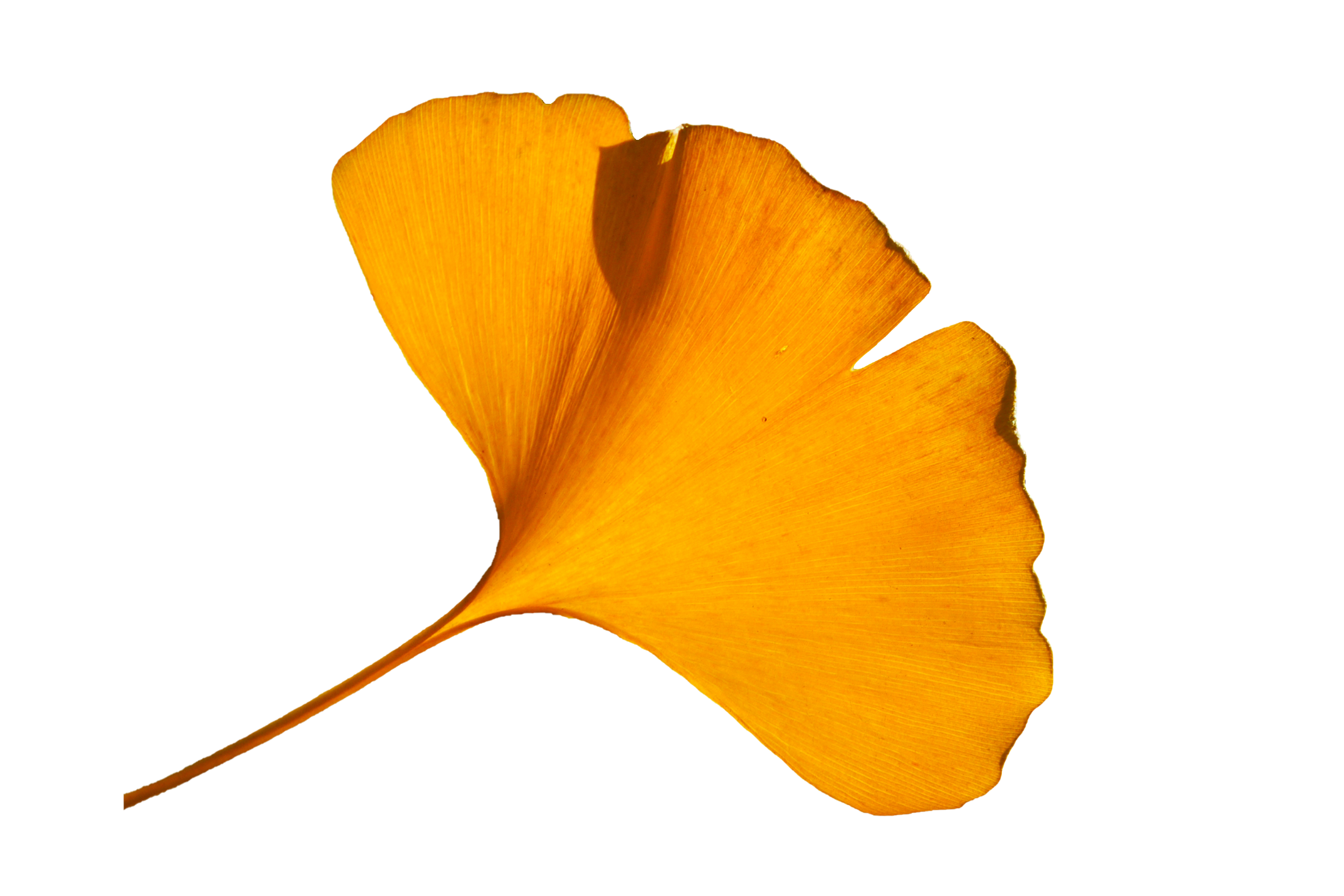 社会保障制度的含义
社会保障制度是国家依法通过强制手段对暂时或永久失去劳动能力或因各种原因导致生活困难的社会中华人民和时会保除卡成员提供基本生活保障的制度体系，其根本目的就是通过对国民收入的再分配，帮助社会成员分散并抵御各种社会风险。
社会保障制度本质上就是一种风险分散机制
02
社会保障分论
我国的社会保障体系
社会保险、社会救济、社会保障主要由社会险、社会福利、社会优抚救助、社会福利、社会优抚组成。还包括其他社会保障形式，它们共同构社会保障
成了我国的社会保障体系。
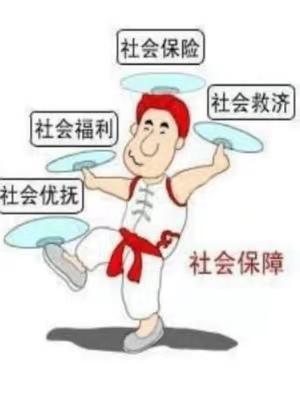 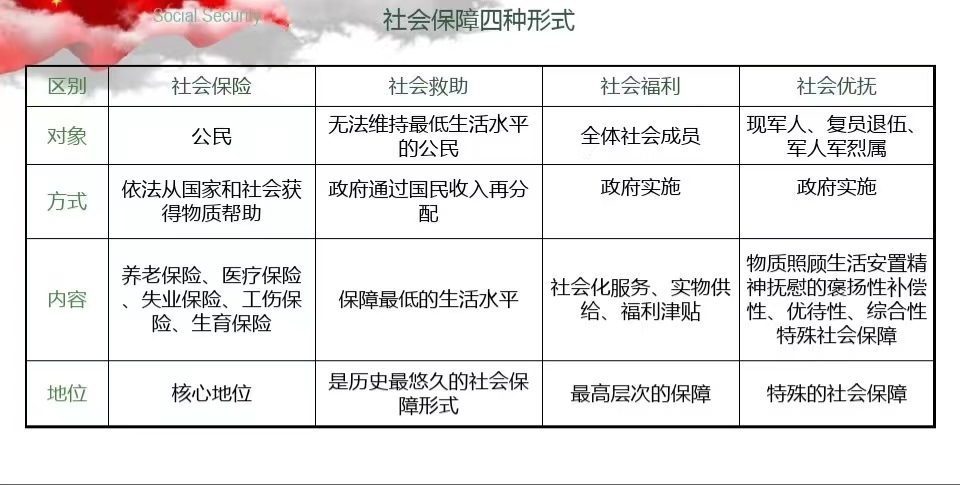 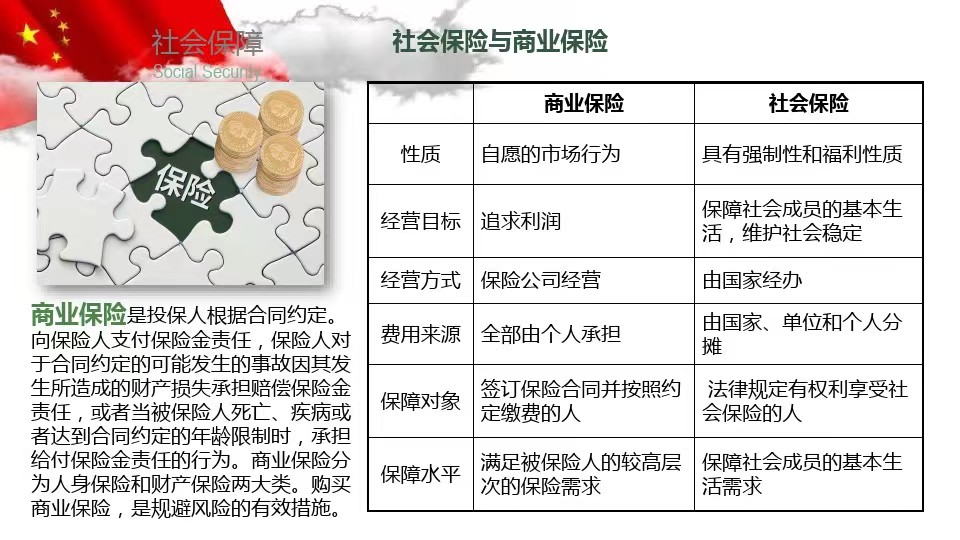 03
社会保障的作用
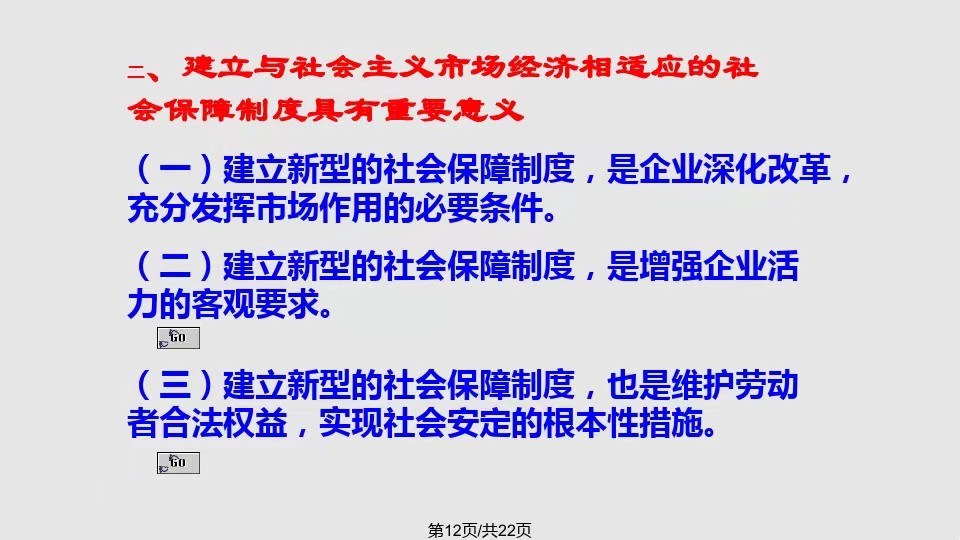 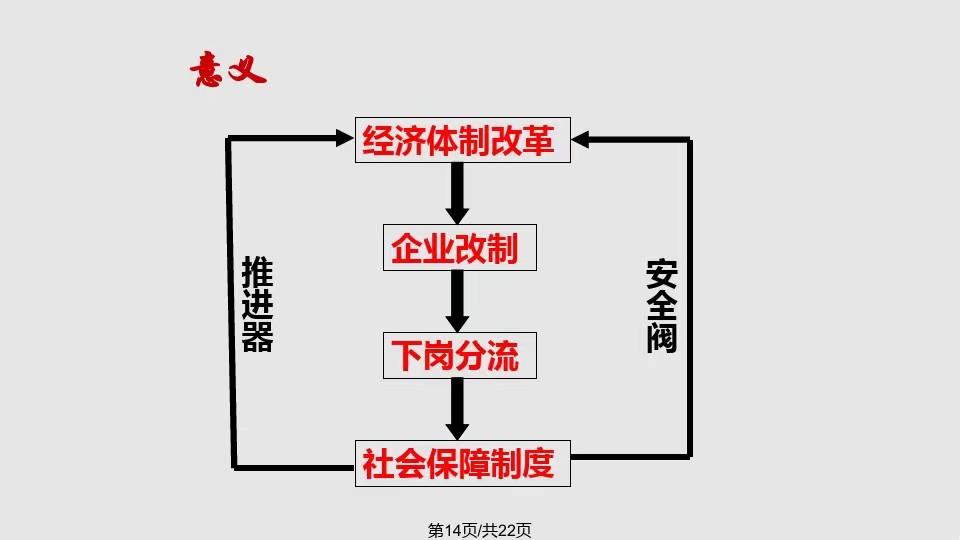 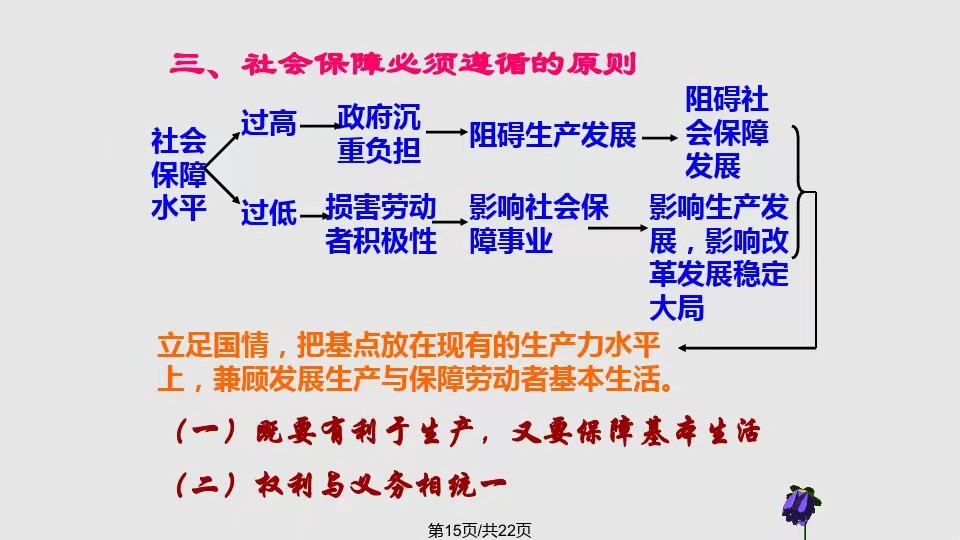 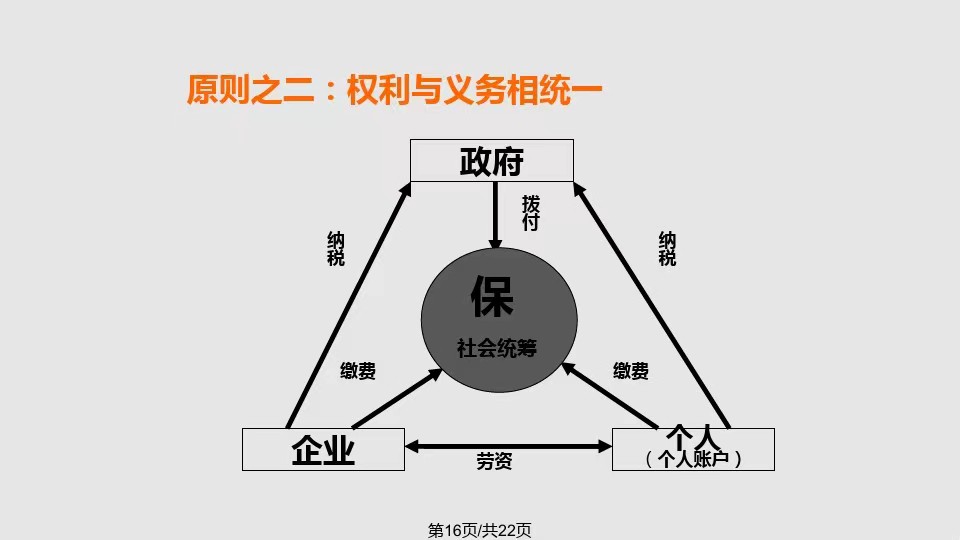 04
完善社会保障
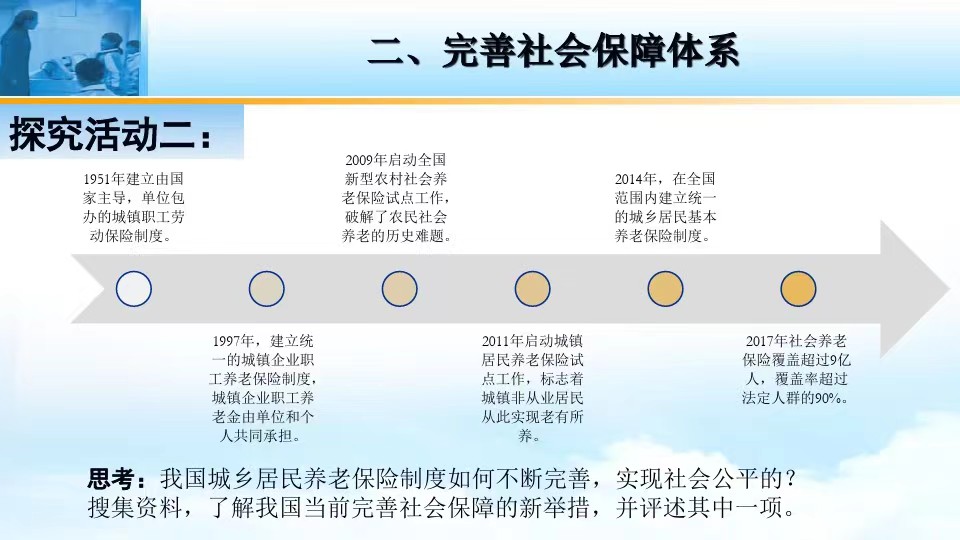 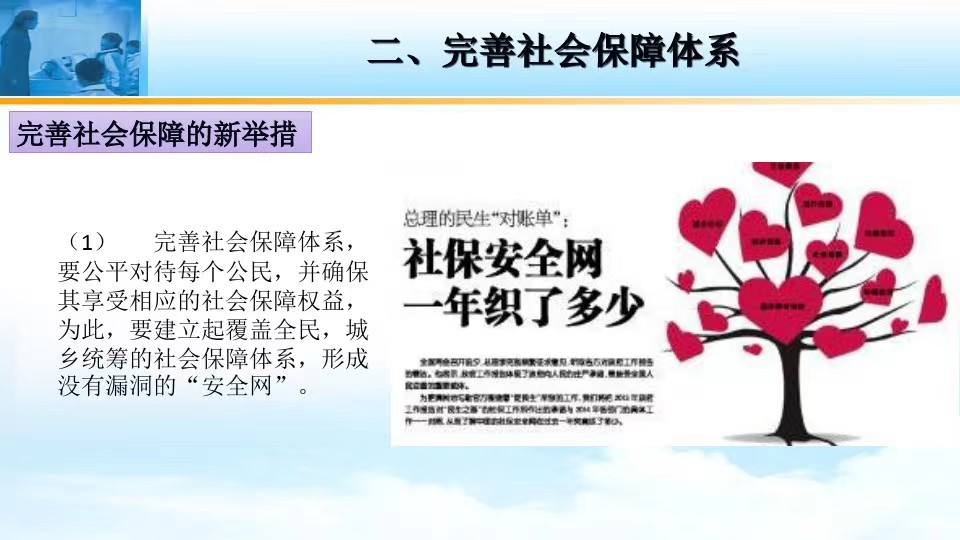 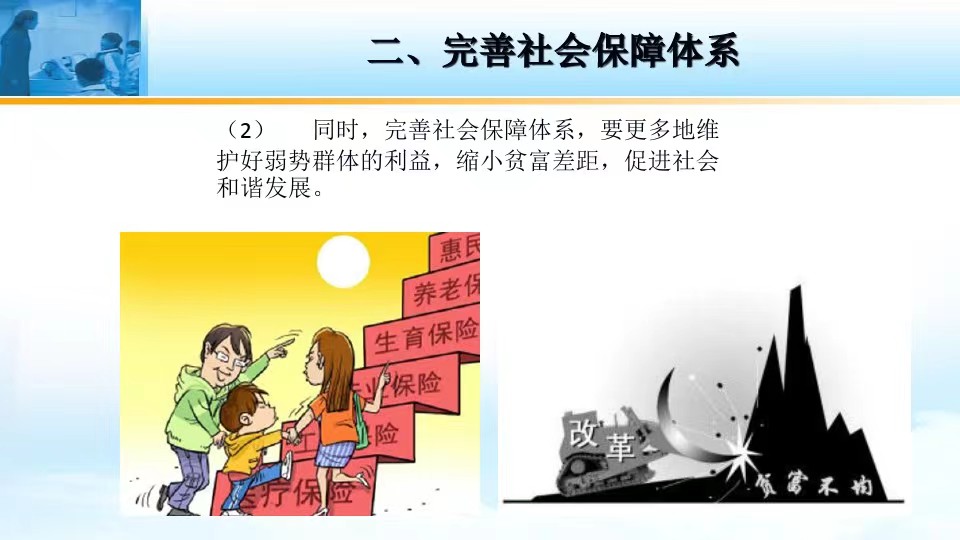 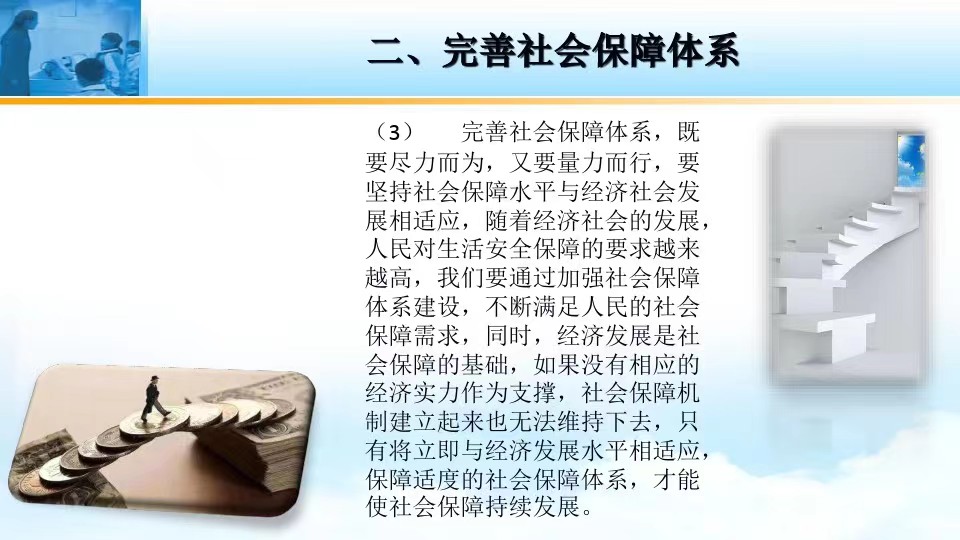 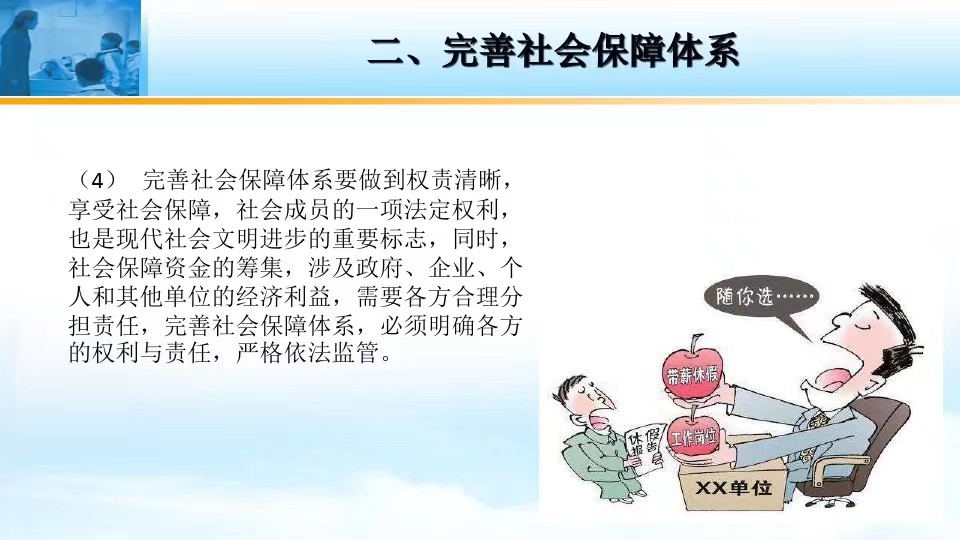 感谢
您的聆听！